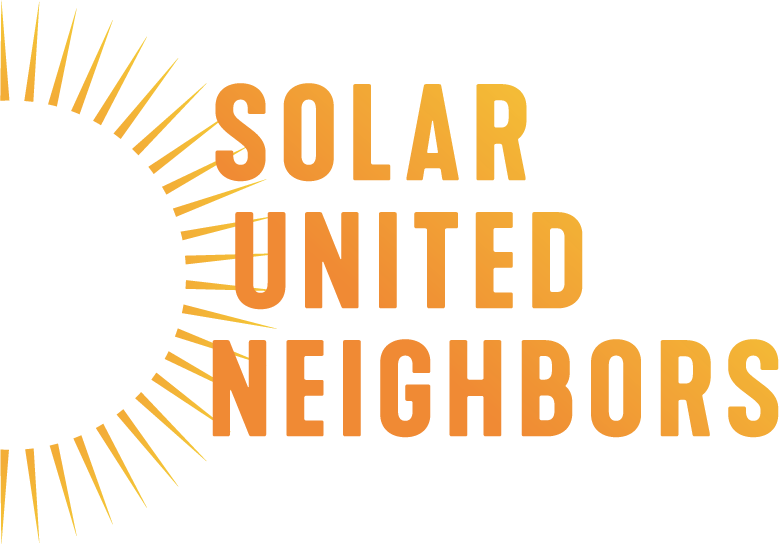 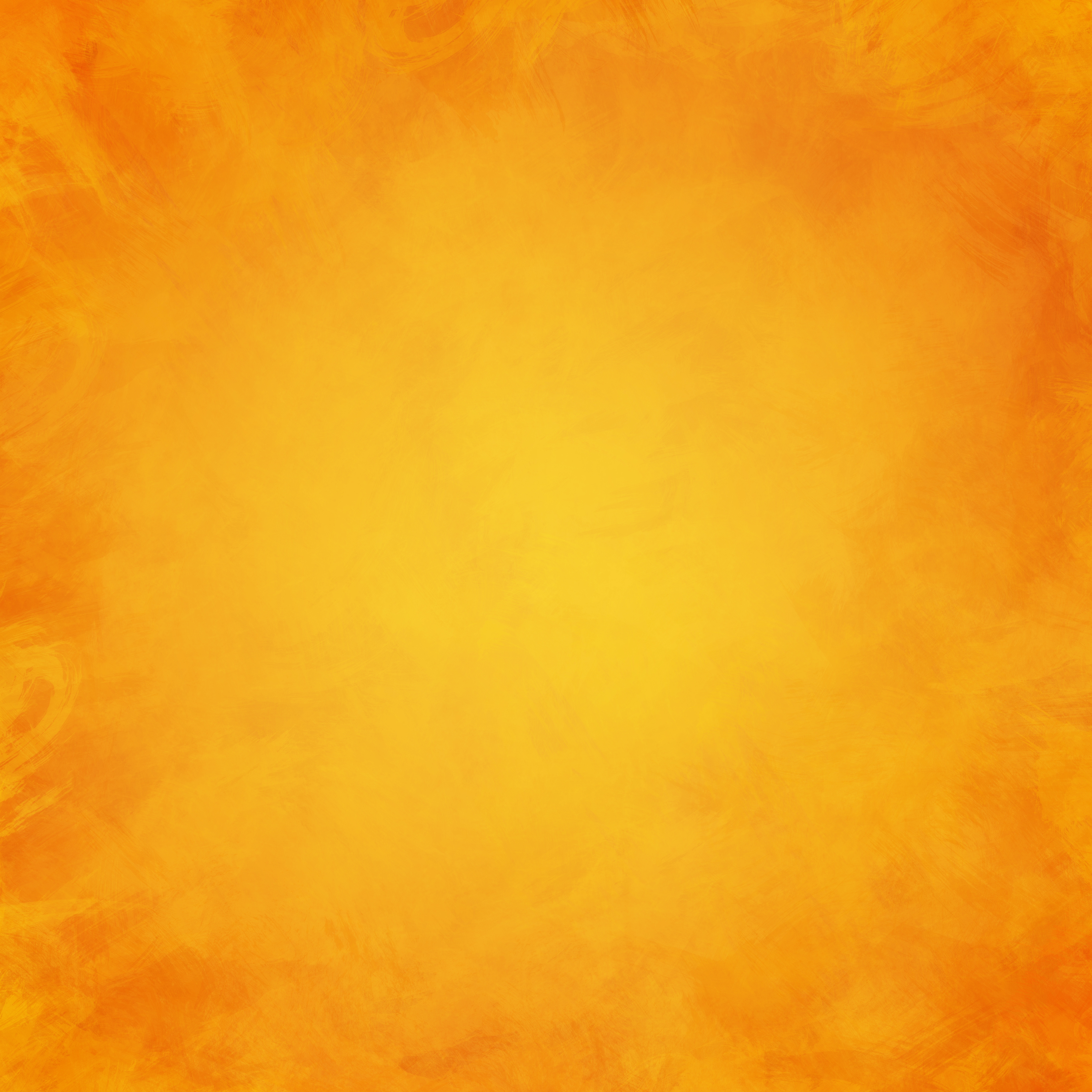 Solar information Session
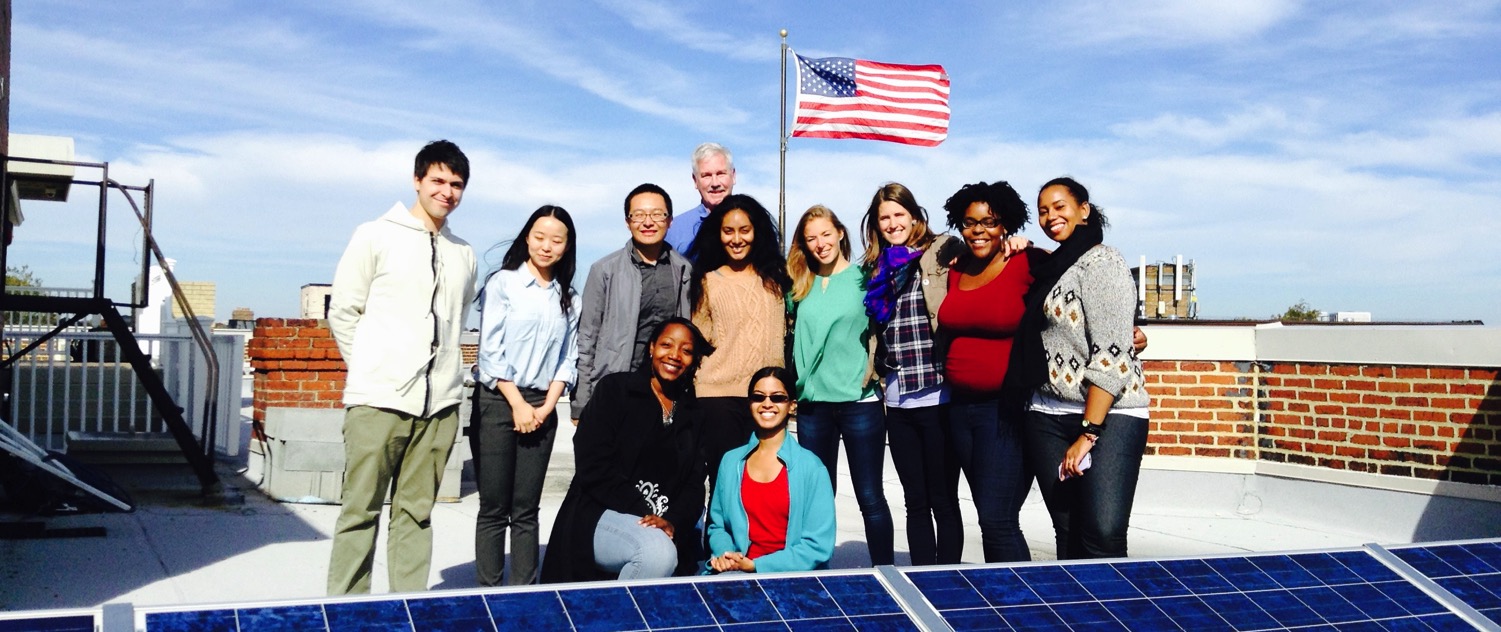 Overview
1. Who we are
2. How we got started
Who We Are
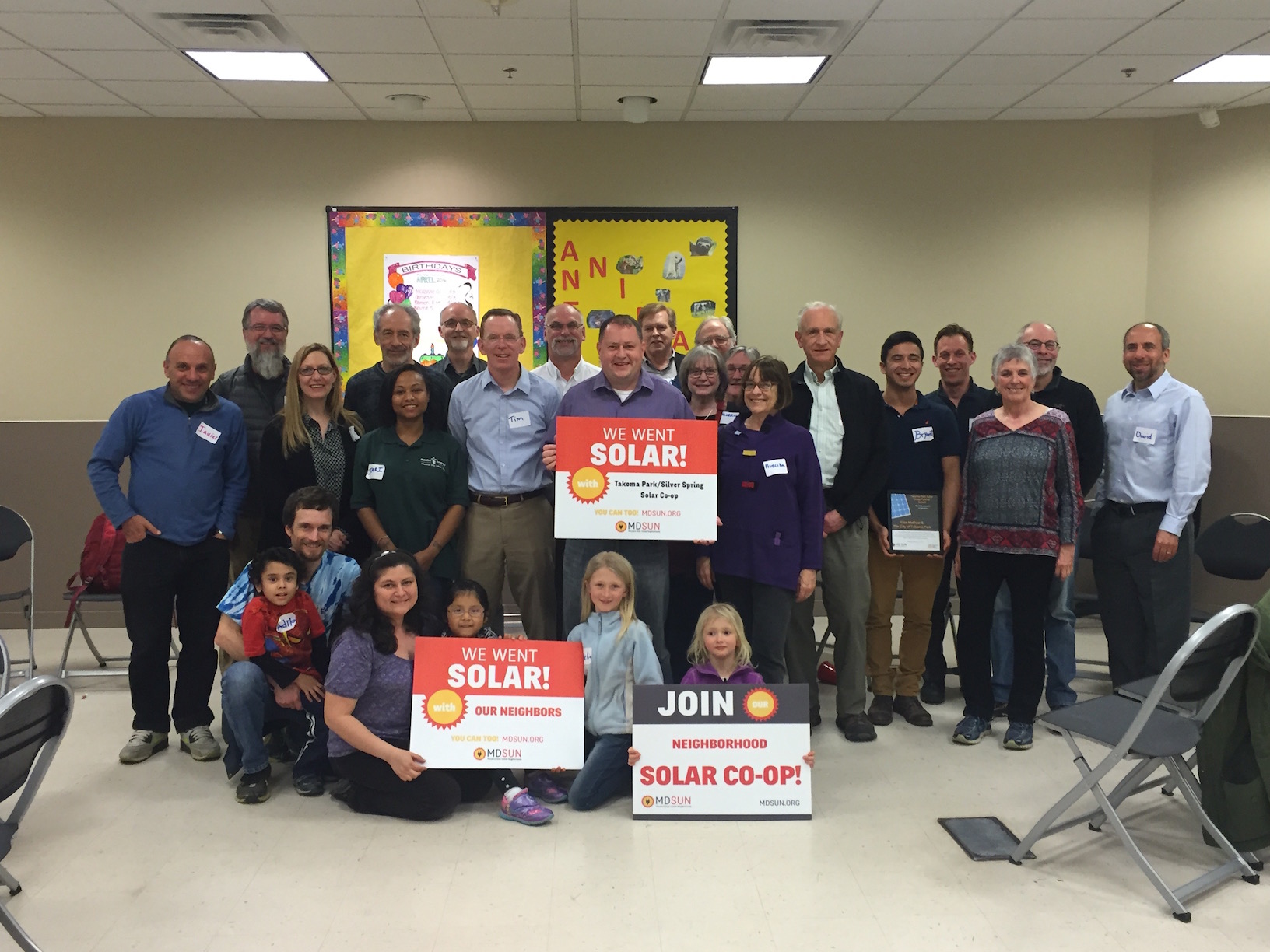 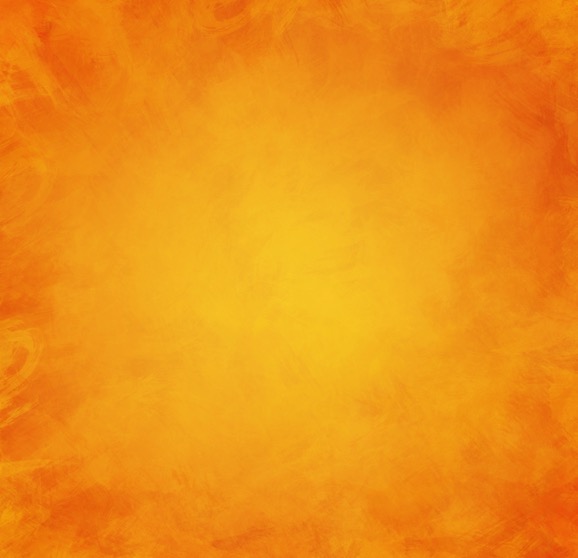 We are a network of people taking control of our energy by installing solar and generating our own electricity.
How We Got Started
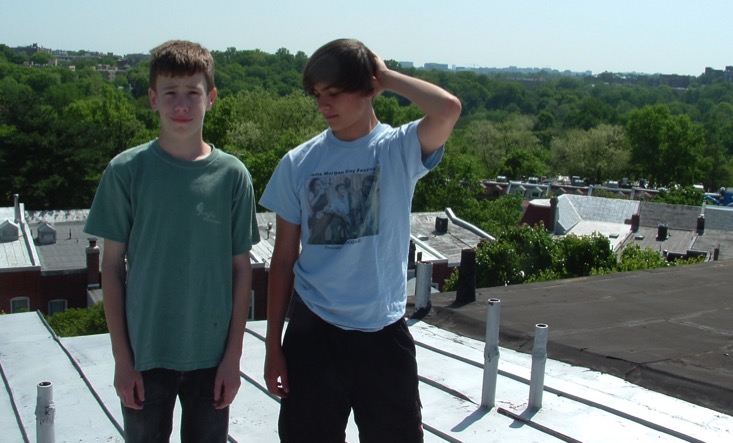 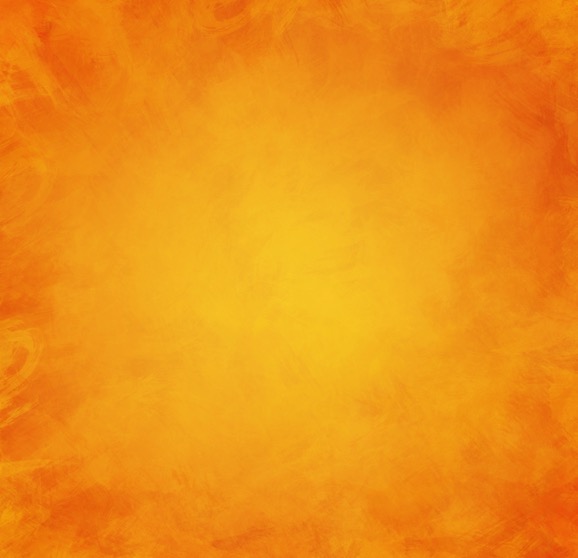 Started in 2007 and it wasn’t easy!
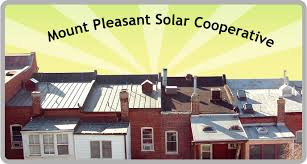 How We Got Started
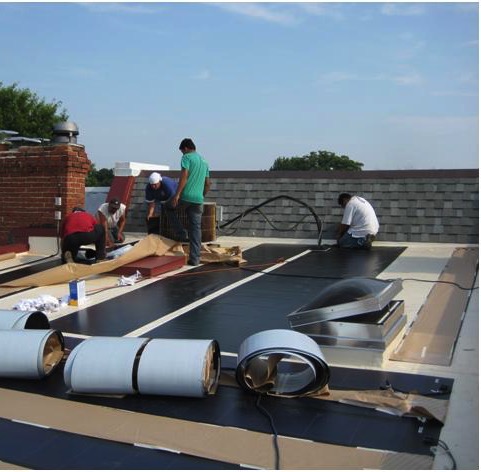 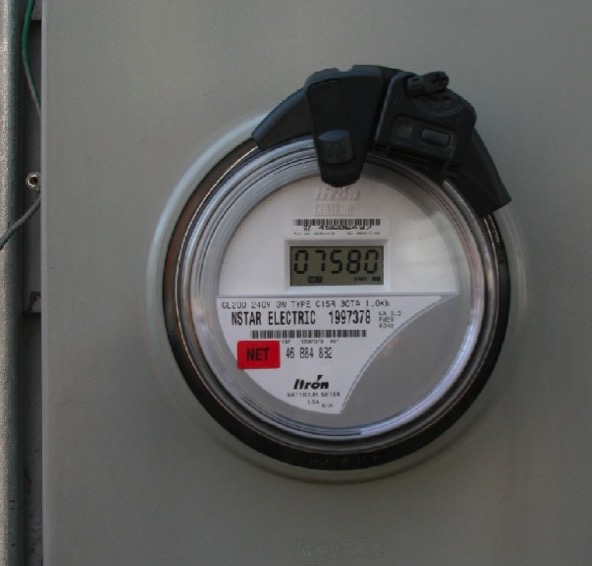 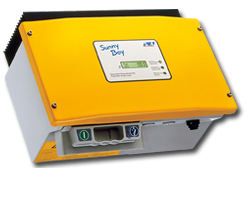 It was harder than we thought!
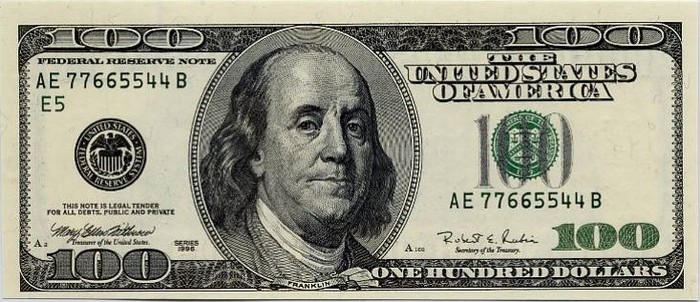 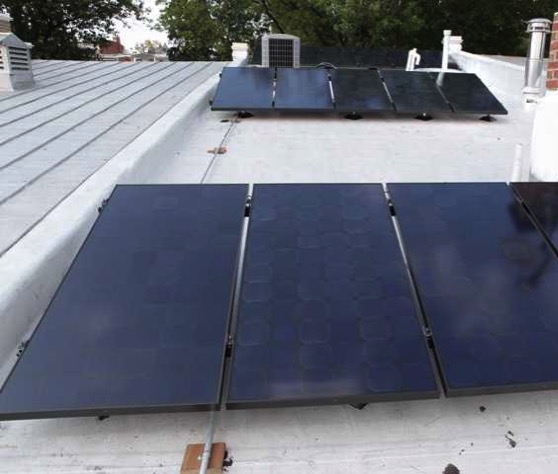 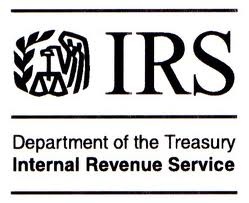 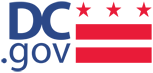 [Speaker Notes: There were only two companies working in DC.  They told us totally different things about how to install PV on our roof,  and then there were the issues of  Cost, equipment, taxes, regulations, rules, permits, meters, billing, historic association, SRECs, PSC]
Helping Communities Go Solar
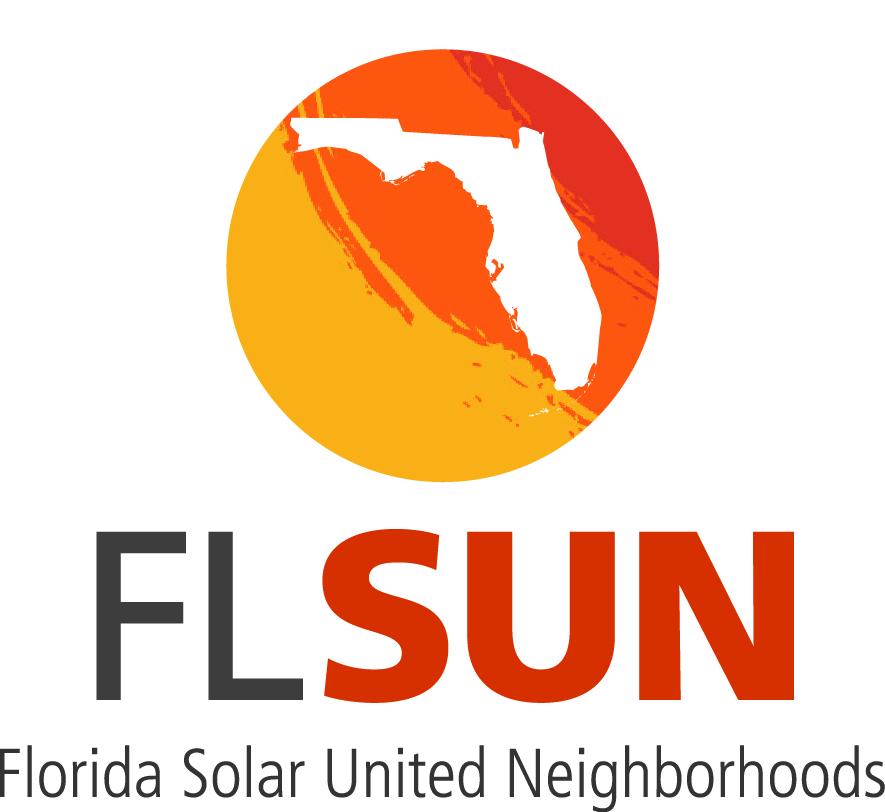 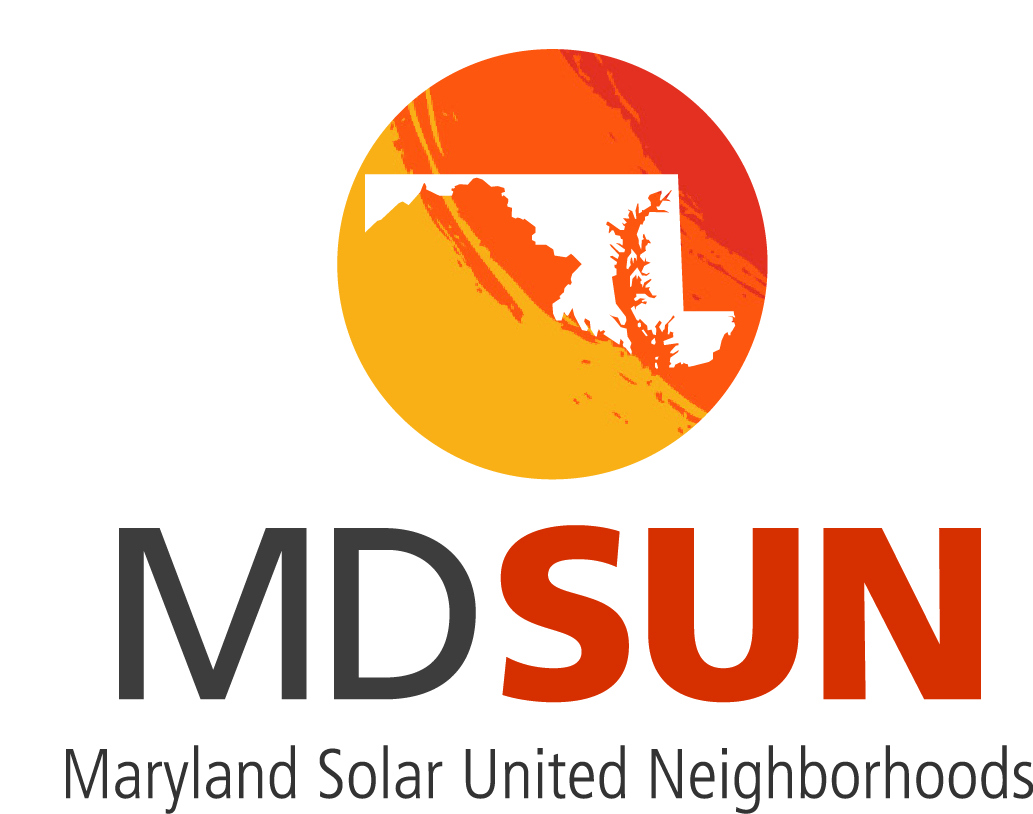 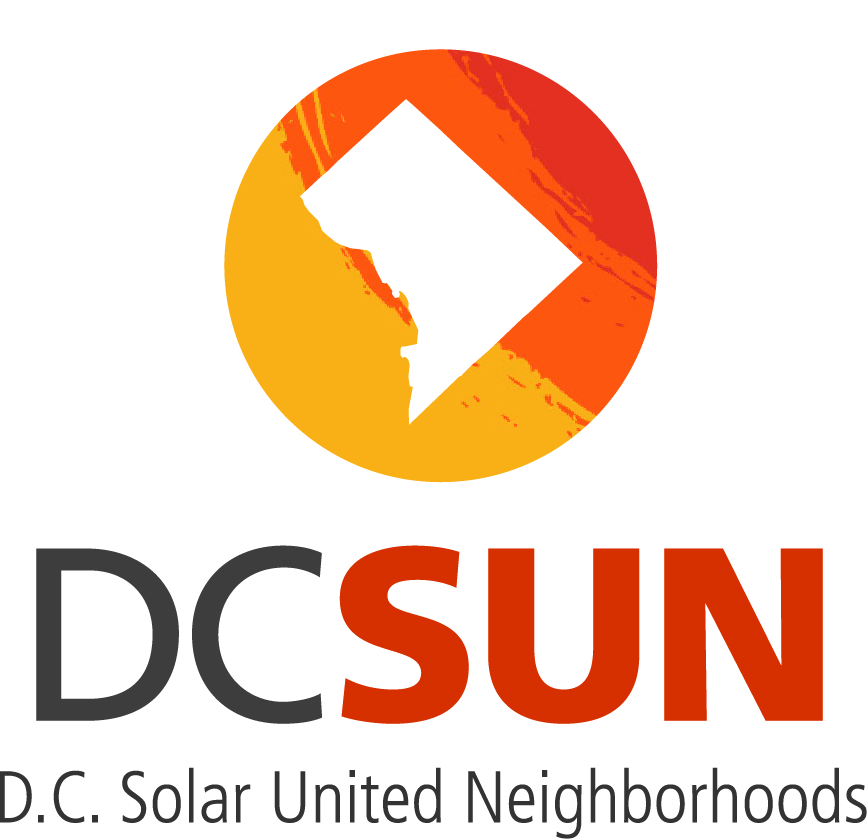 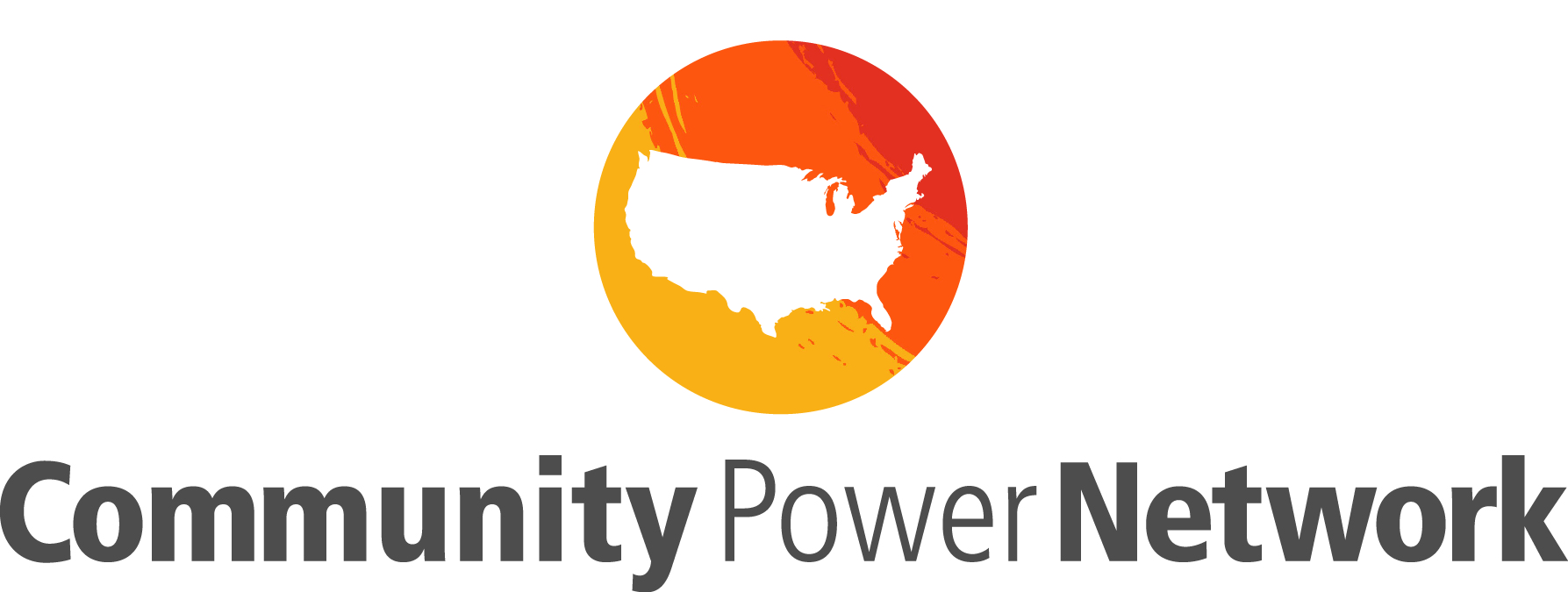 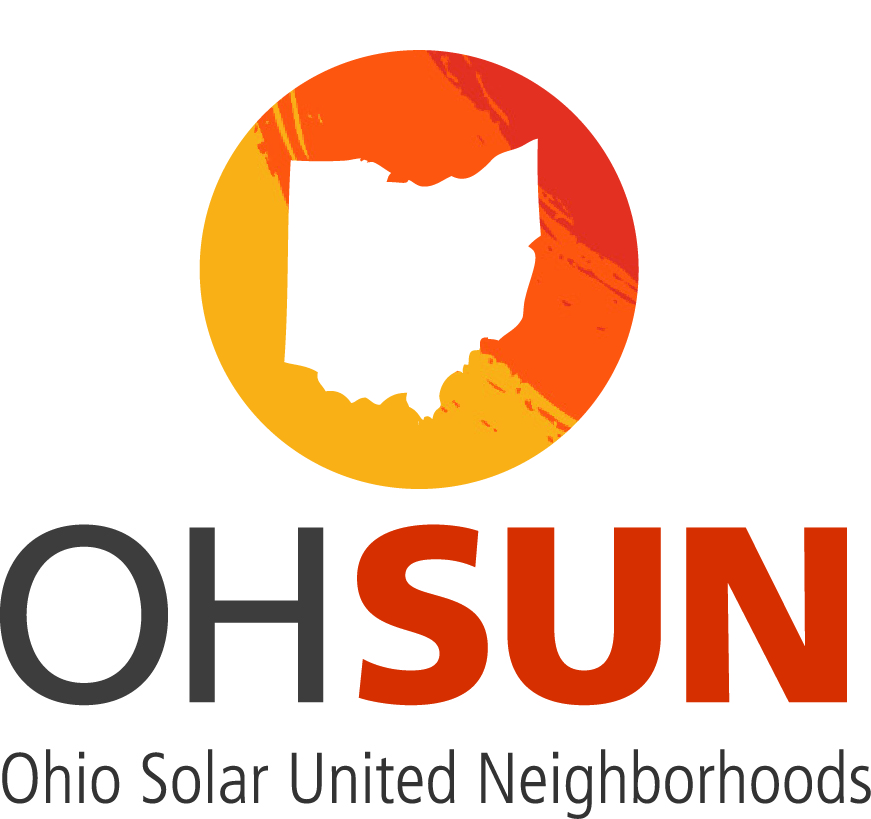 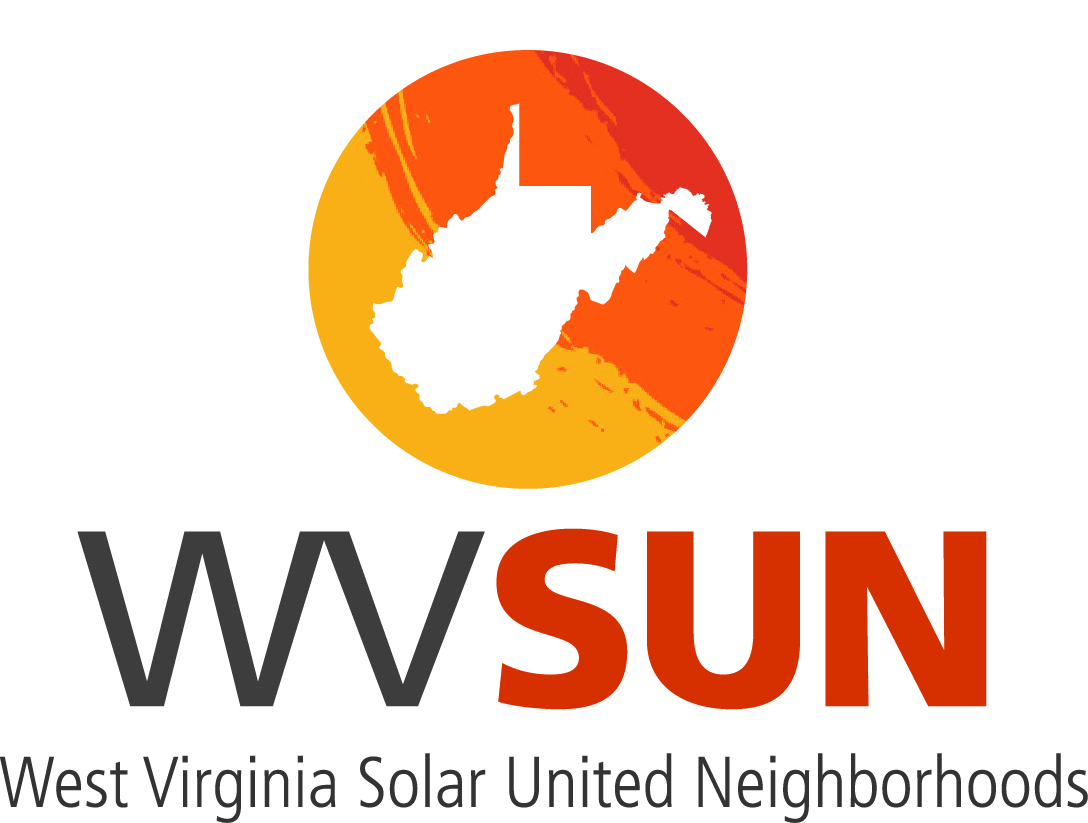 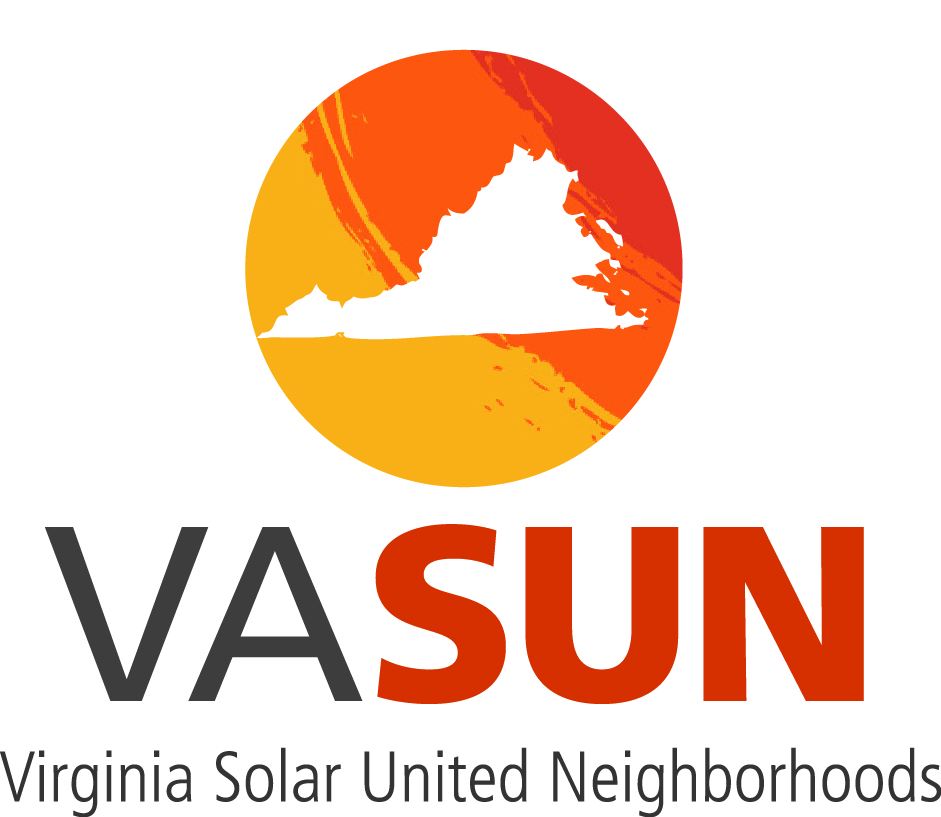 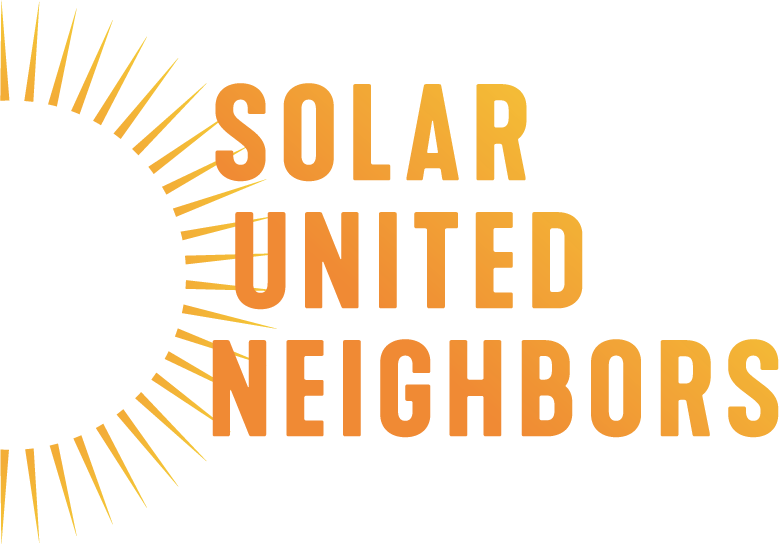 Presentation in Three Parts
Solar technology

How solar co-ops work

Solar economics
Part 1: Solar technology
Part 1: Solar Technology
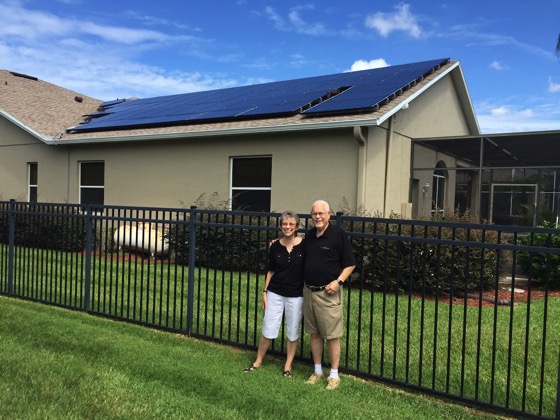 How does a solar panel work?
Solar photovoltaic (PV)
Converts solar energy to electricity
Part 1: Solar Technology
System components: Panels
Cell
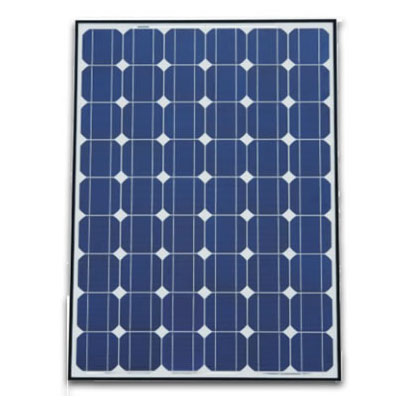 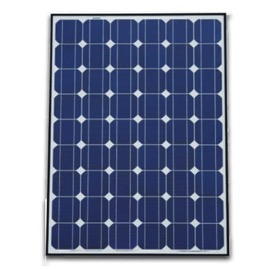 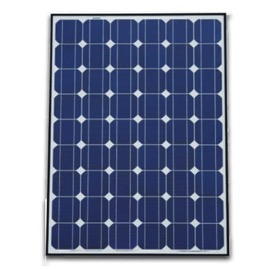 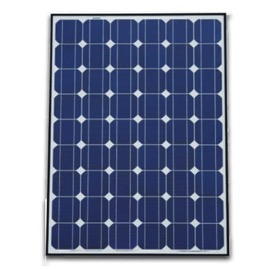 Panel / Module
Solar Array
Part 1: Solar Technology
System components: 
Inverter & Racking
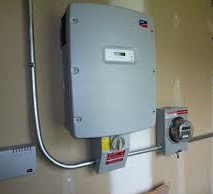 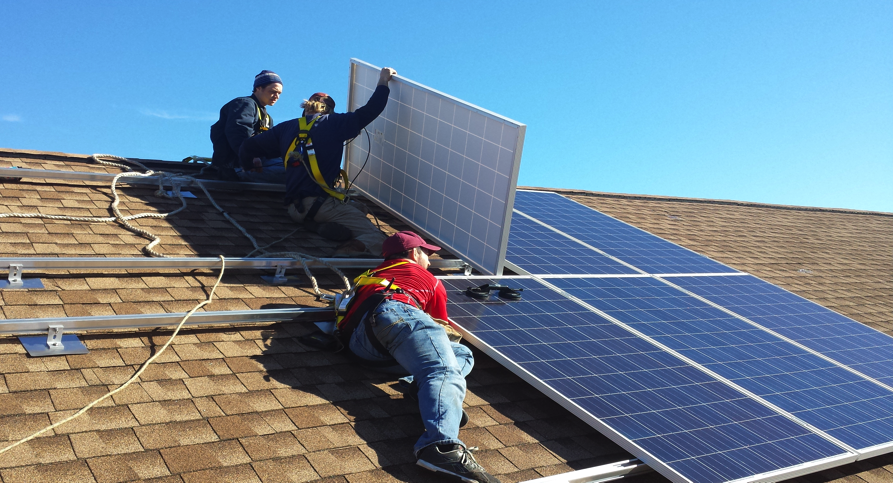 Inverter
Racking system
Part 1: Solar Technology
Terminology: Kilowatts (kW) & Kilowatt-hours (kWh)
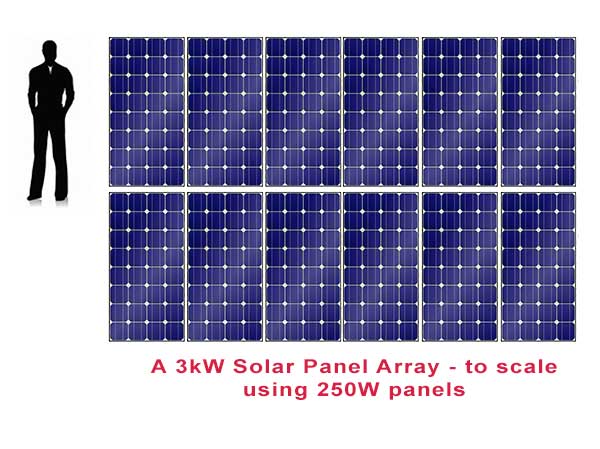 System measured in kW
Electricity production in kWh
Most homeowners install between 2 kW – 12 kW
Part 1: Solar Technology
How does solar connect to my roof?
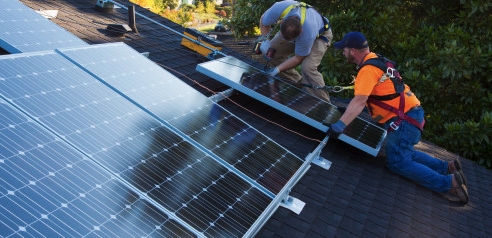 Source: Huffington Post
Part 1: Solar Technology
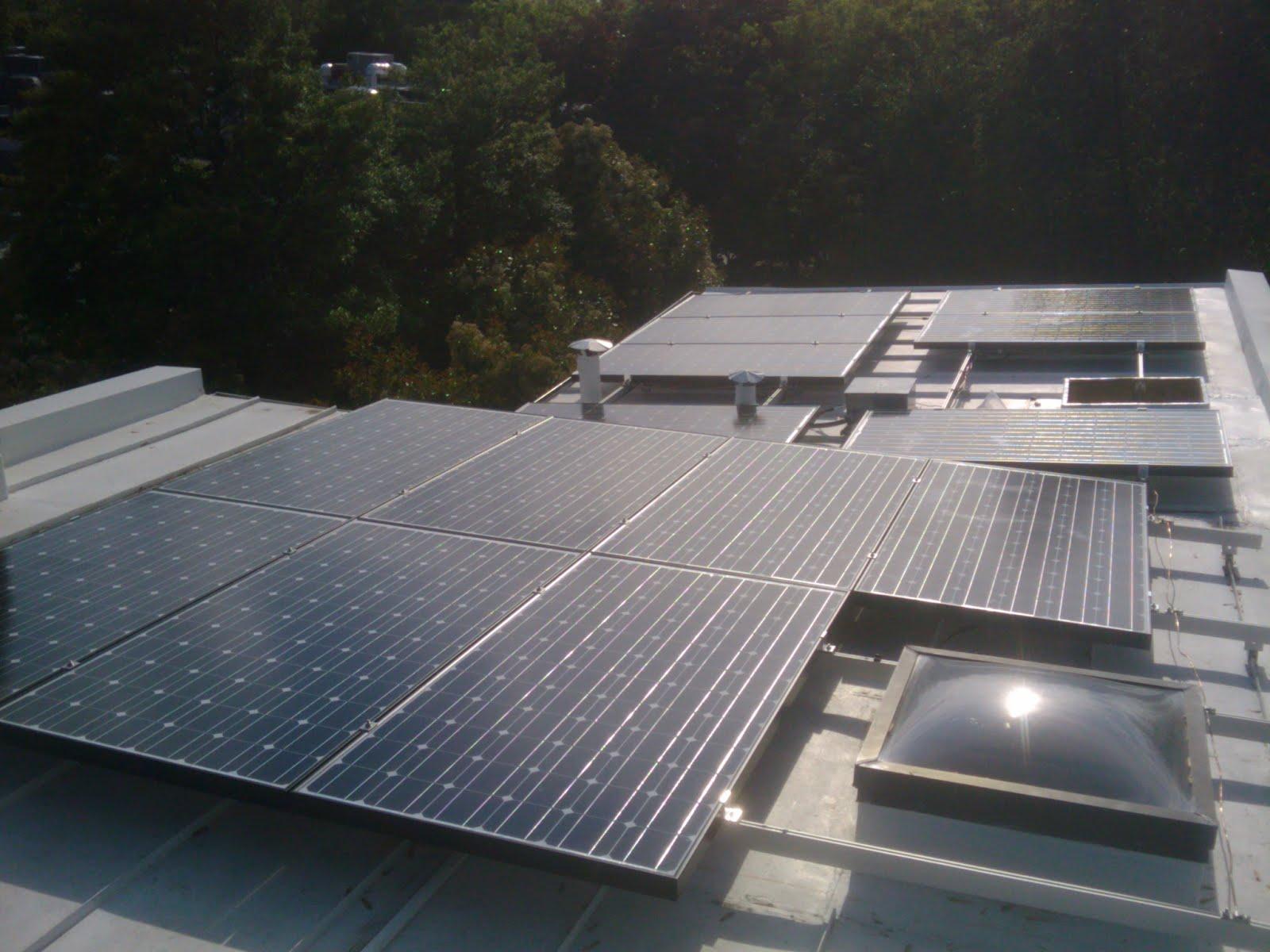 Part 1: Solar Technology
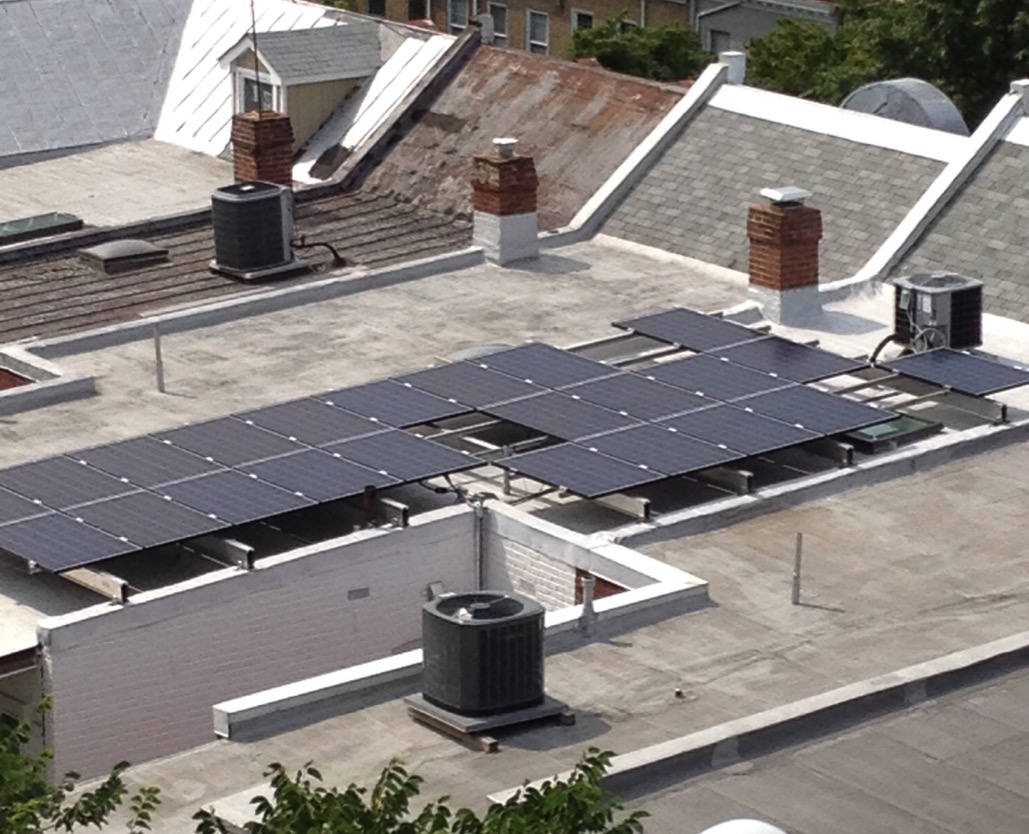 Part 1: Solar Technology
How does it connect to my electrical panel?

Simple connection, most home electric systems don’t need upgrades before solar
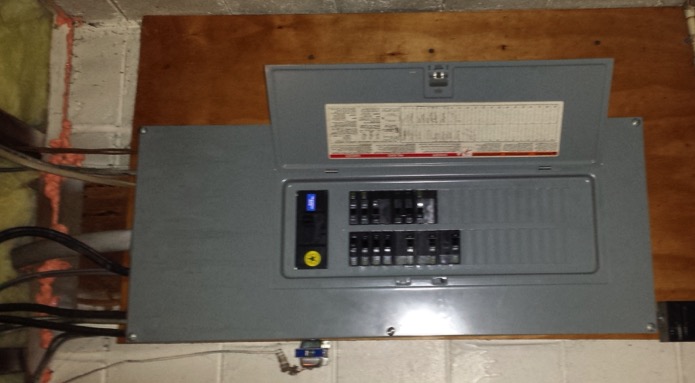 Part 1: Solar Technology
What makes a site good for solar?
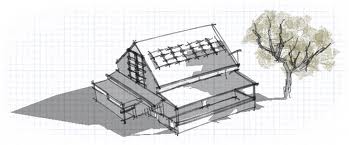 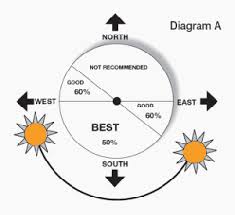 No shading
Roof faces southerly direction
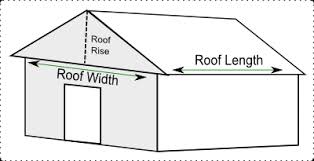 Enough space to mount panels
Part 1: Solar Technology
How a solar PV system works (grid tied)
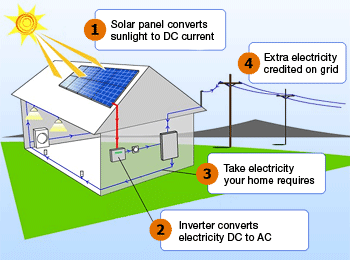 Via wattpatrol.com
Part 1: Solar Technology
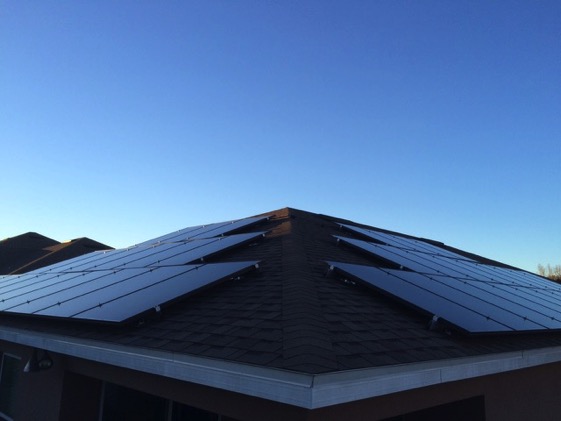 What is net metering?

Allows flow of electricity to AND from customer

When generation is more than use, extra electricity flows back through meter
You receive a credit on your power bill for that excess production
Part 1: Solar Technology
Net metering, continued
Monthly electric bill:
[Amount electricity used] – [Amount electricity produced]
Utilities required by law to let you net meter
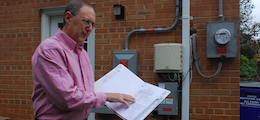 Part 1: Solar Technology
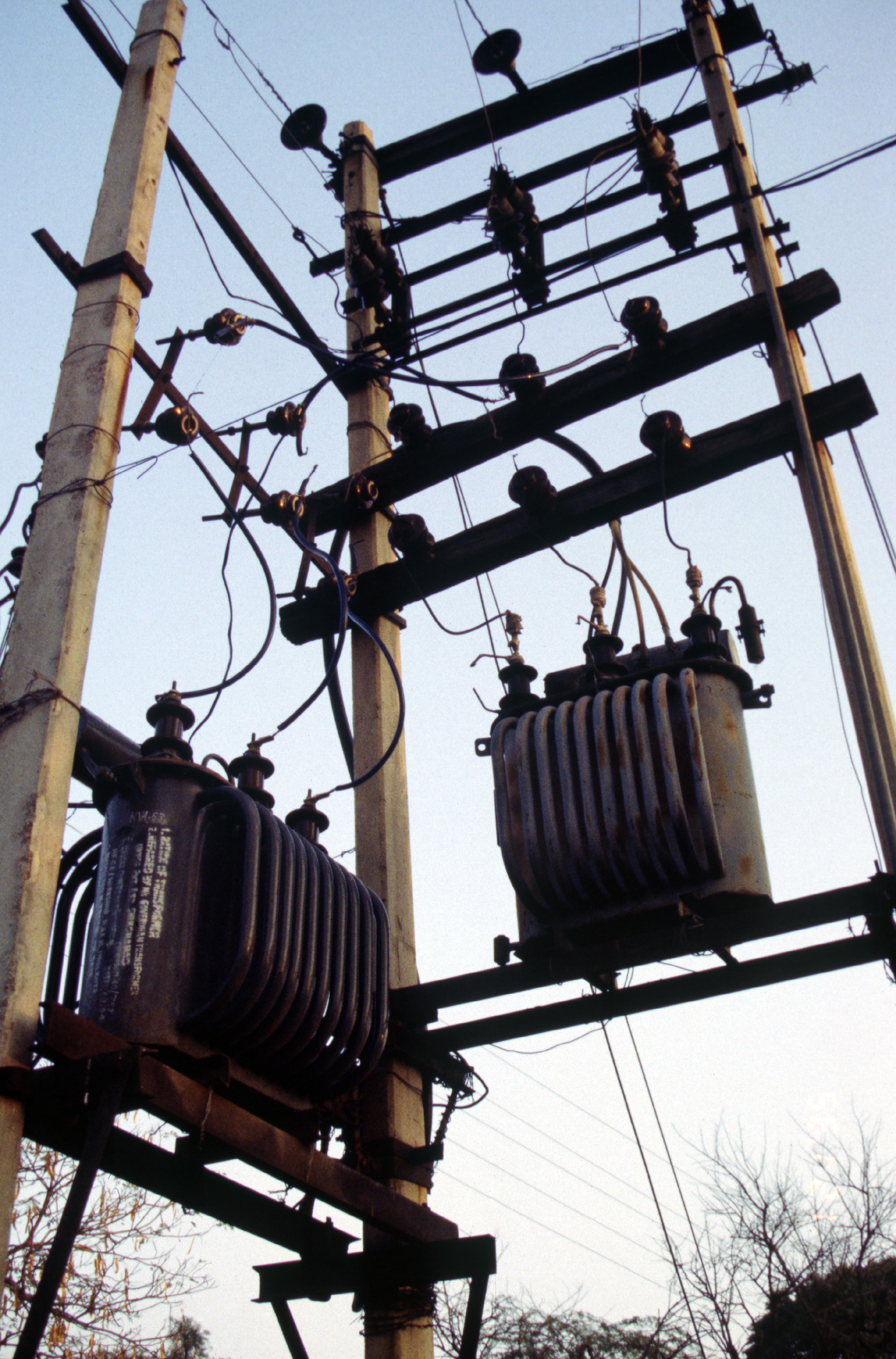 What happens when the power goes out?
When grid is down, solar shuts off (safety mechanism)
Need batteries if you want you want power during outages
Part 1: Solar Technology
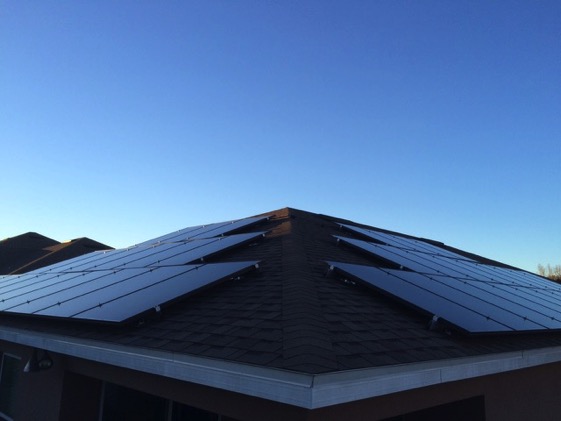 Frequently asked questions
Warranties?
Homeowners’ insurance?
Maintenance?
How long do systems last?
Will HOA allow solar on my home?
What if I’m In a historic district?
Part 2: How Solar Co-ops Work
Part 2: How Solar Co-ops Work
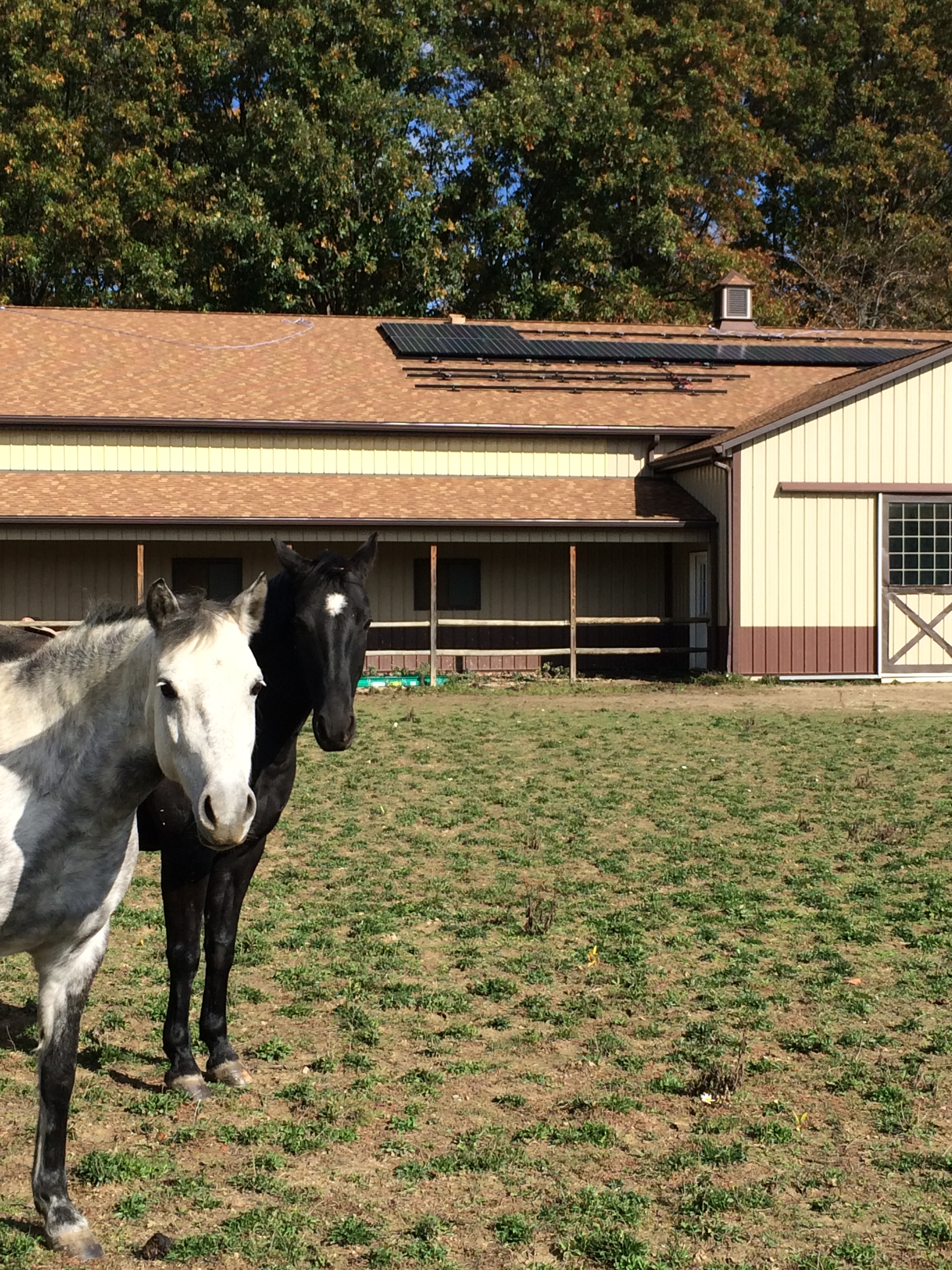 Solar co-op benefits
Get best value on installation and support throughout the process
Connect with fellow solar enthusiasts
Become part of the growing solar movement
Peggi Ignagni’s install in Oberlin.
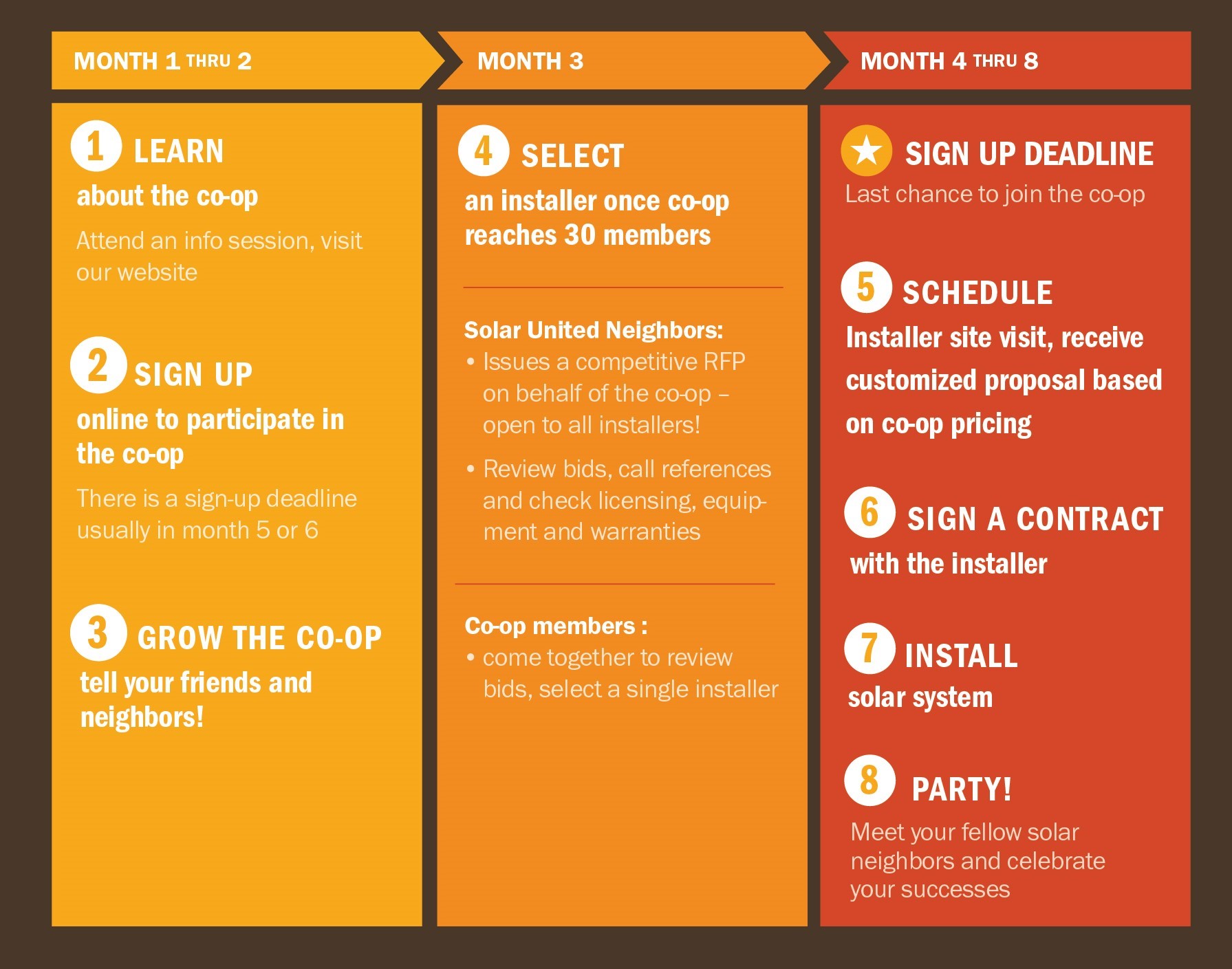 Part 2: How Solar Co-ops Work
Part 2: How Solar Co-ops Work
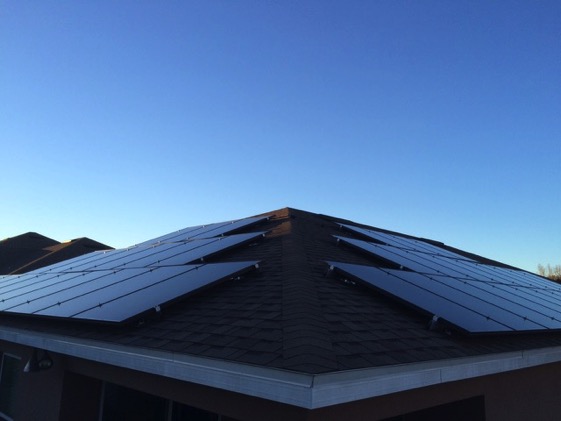 Who picks the installer? Co-op members

Co-op participants select specific installer criteria including:
Price
Equipment quality
Warranties
Are a local company
Part 3: Solar Economics
Part 3: Solar Economics
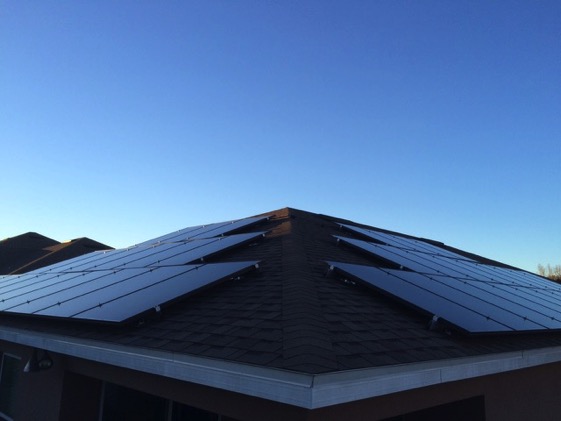 A few considerations
Solar is priced by the watt (not by panel)
$9000 / 3000 Watts  (i.e. 3kW) = $3/Watt
Solar is long-term
No moving parts & 20-25 year lifespan
Average residential electricity rate
Rising energy prices
increased value for your solar array
Part 3: Solar Economics
Solar is increasingly affordable
Costs have dropped 90% since the 1970s
Solar is no longer a specialty, expensive, or boutique project
But, can still be daunting to tackle
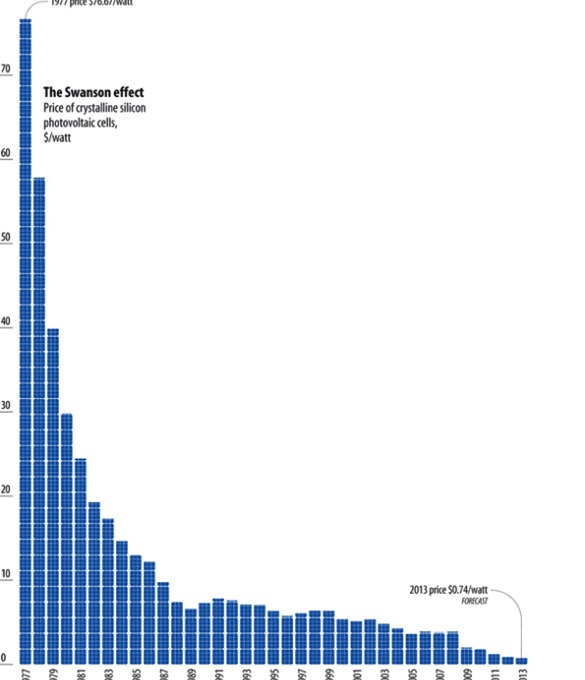 1970’s	2013
Part 3: Solar Economics
Electricity costs example over 20 years
One time purchase of solar array
Monthly purchase of solar kWh
years
years
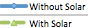 Part 3: Solar Economics
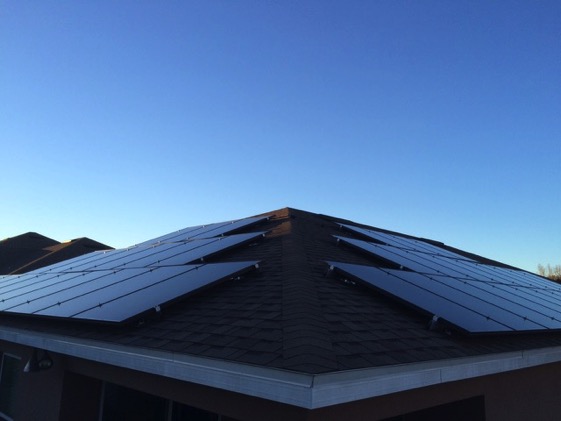 Financing
Loans
Standard loans
Solar loans & bridge loans
HELOC
What’s Next?
What’s Next?
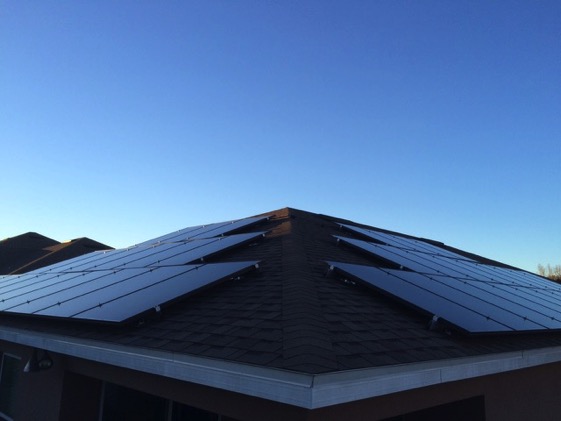 NEW URL

Join the CO-OP NAME

Join the listerv

Spread the word
Useful Resource
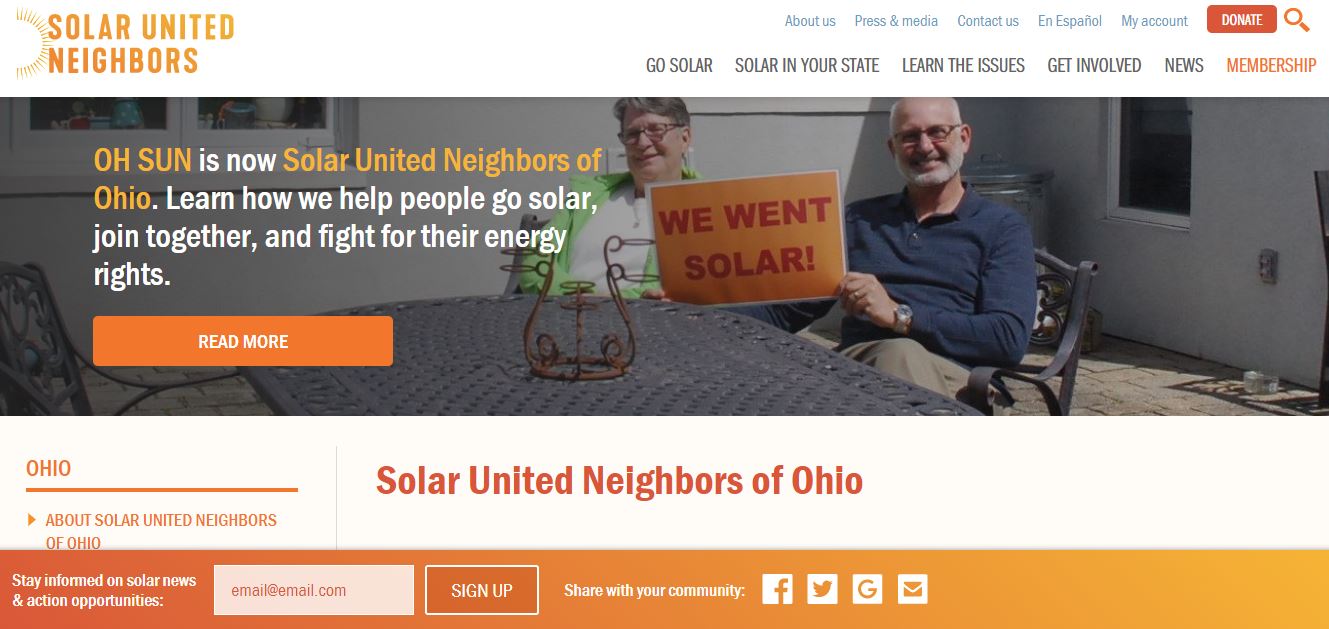 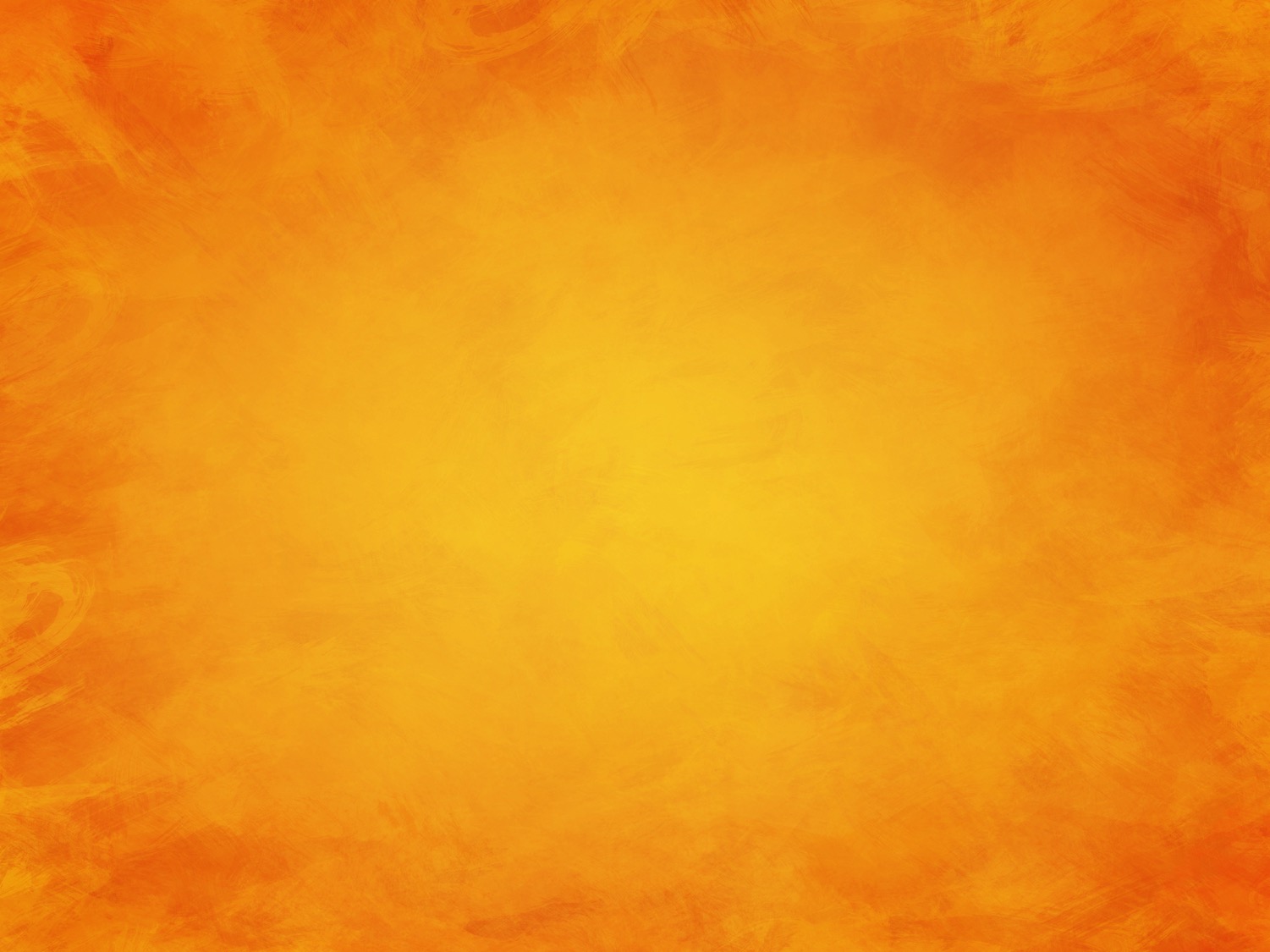 Thank You!


PRESENTER NAME
Solar United Neighbors of Ohio